キャリアトランプ®ストーリーワーク※キャリアトランプ®は、株式会社Carritraの開発ツール・登録商標です。
準備するもの
・キャリアトランプ®ストーリーカード
・ワークシート(ストーリー)
・補足資料（時代背景プリント）
ストーリーカードとは？
５種類のカードがあります。
Bグリーンカード
時代背景・回想
Aイエローカード
アイスブレイク・自己紹介
Cネイビーカード
ライフイベント
Dピンクカード
人とのつながり
Eワインカード
話のまとめ
このワークの目的
手順書
１．ダイバーシティ　
お互いの人生について語りながら、その中にある多様な価値を尊重し合う。　→多様性の受容

２．キャリア　
これまでのキャリア（人生）を振り返ることで、自己の成長と向き合い、新しい意味づけをする。
　→肯定的未来への根底（自己肯定感向上）

３．自己の価値　
過去の豊かな記憶を呼び起こし、人生の豊かさと同時に、自己の価値を承認する。　→自己承認
はじめに
これまでどう生きてきたかを
理解することによってのみ
これからどう生きるかが
見えてくることがある

（ウィリアム・ブリッジズ）
イエローカードを選びましょう
イエローカードで自己紹介
名前とイエローカードの中から一枚を
選んで、紹介しましょう
ワークシート記入①
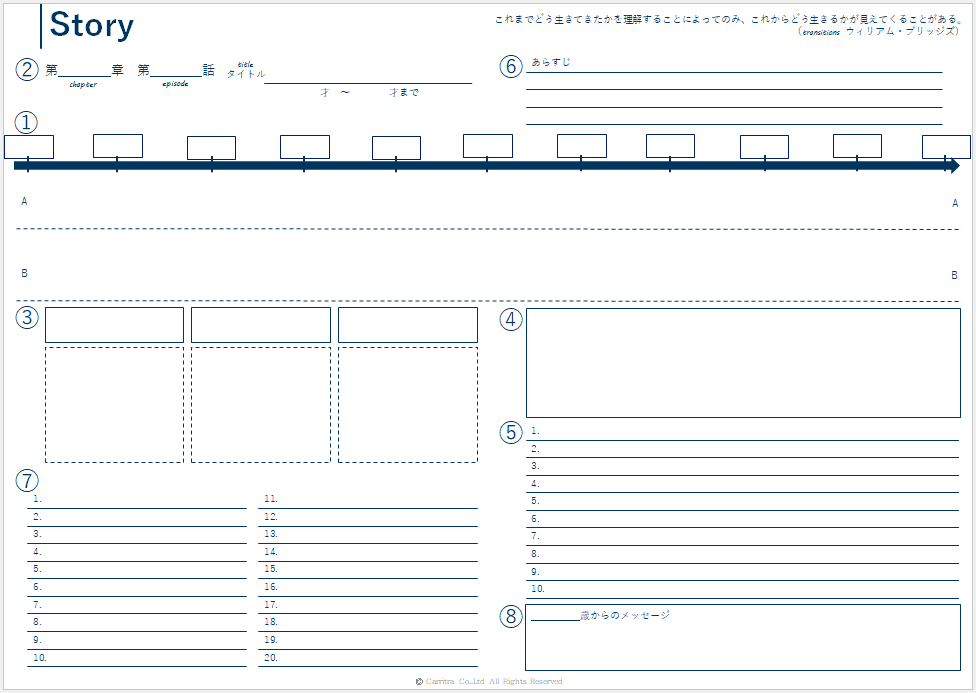 1番左側にあなたの生まれた年を
記入しましょう。
次に、各10年ごとの年を記入しましょう。
ワークシート記入①－A
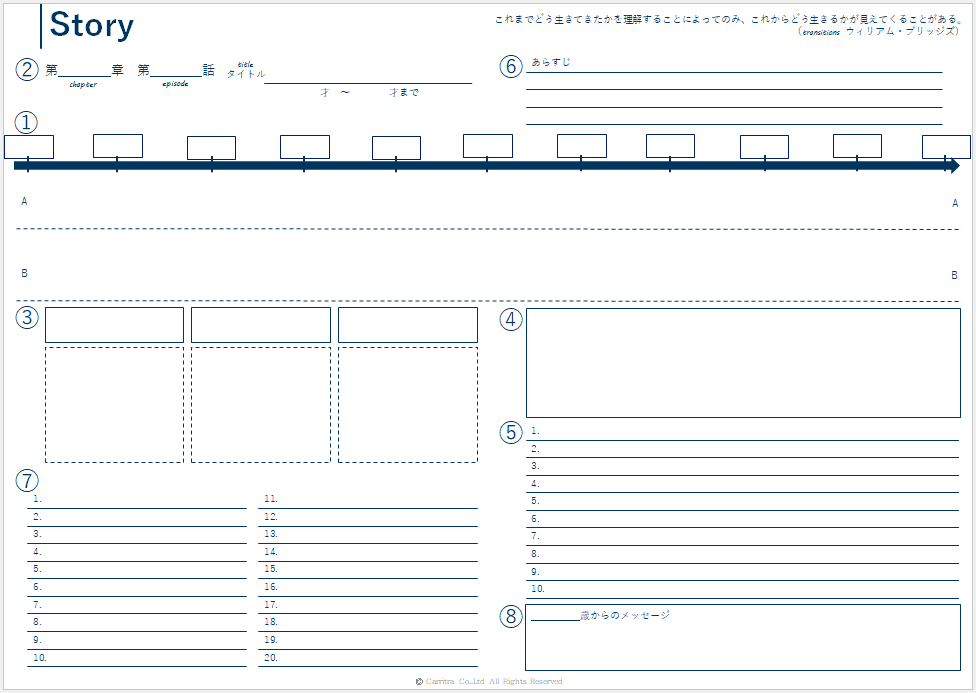 あなたの生まれた年から、
現在まで線を入れましょう。
補足資料（時代背景プリント）
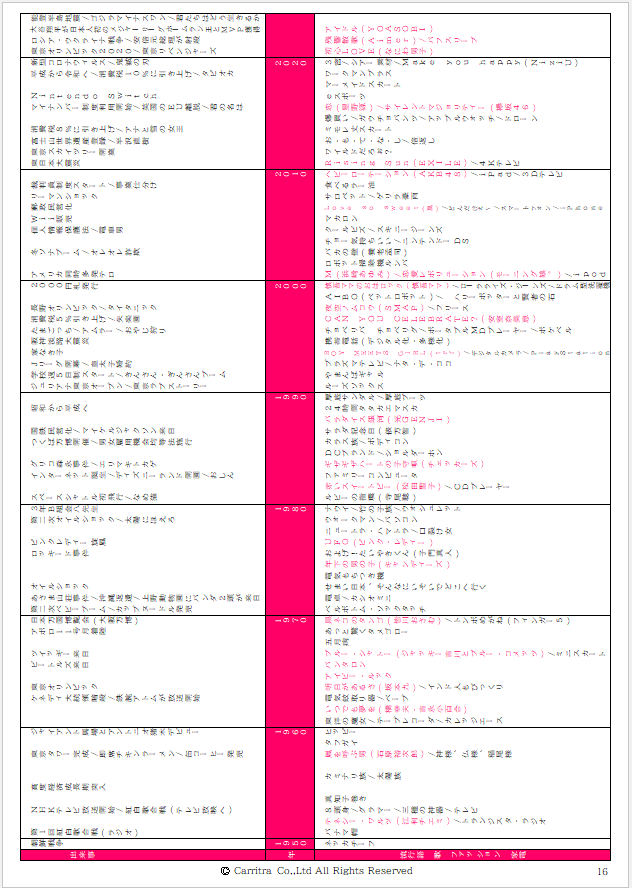 グリーンカードを選びましょう
グリーンカードで
過去を思い出してみましょう！
あなたが〇歳のとき
どんなことがありましたか？
カードを2枚選んで自由に話しましょう
ストーリー設定
これから、あなたの人生ストーリーをつくっていきましょう。これは長くて壮大で幸せなあなたの人生を描くストーリーです。
涙あり、笑いあり、時には挫折あり、感動ありのあなた自身のストーリーです。ストーリーのラストは、ハッピーエンドです。　　　　（ストーリーは全３章の構成です）
ネイビーカードを選びましょう
ネイビーカードで
出来事をリストアップしましょう！
（生まれてから今日までの出来事です）
何枚選んでもOKです
数字のカードは、まだ使いません
ネイビーカードを並べましょう
ネイビーカードで
出来事を並べていきましょう！
未来
過去
２度目、３度目は数字のカードを使いましょう。
同じ時期に重なっている場合は、重ねて置いてもOKです
ワークシート記入①－B※省略可
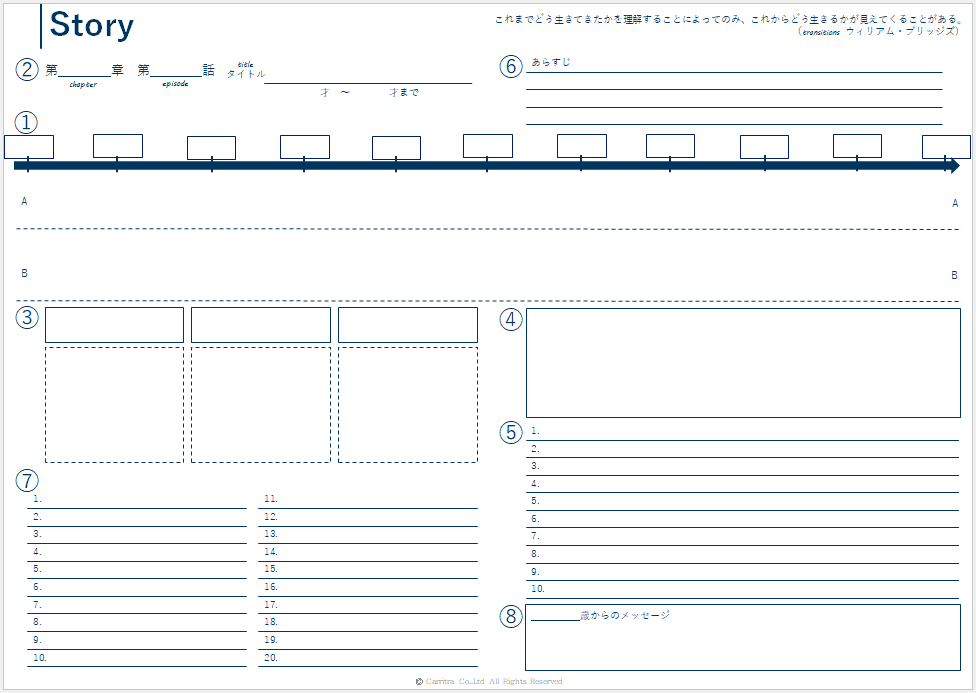 並べたカードを記入しましょう！
参考
スフィンクスの謎かけ

「声は同じなのに
　朝は４本足、
　昼は２本足、
　夜は３本足、の動物はなぁに？」
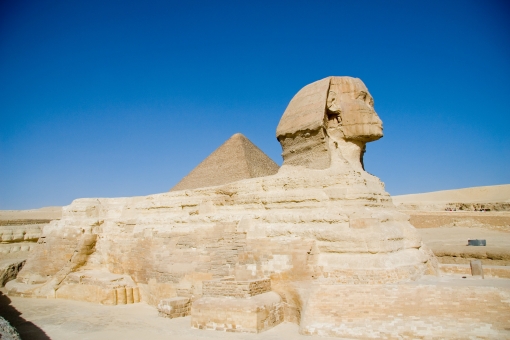 参考
エジプト・ギリシャ神話
エディプスの答え
「それは人間だ。最初は朝赤ん坊で、はいはいをするから4本足、成長すると2本の足で歩き、老年になると杖をついて歩くので3本足である。」
と答えた。
　　→人生には、ごく自然な３つの局面がある。
ワークシート記入①－A
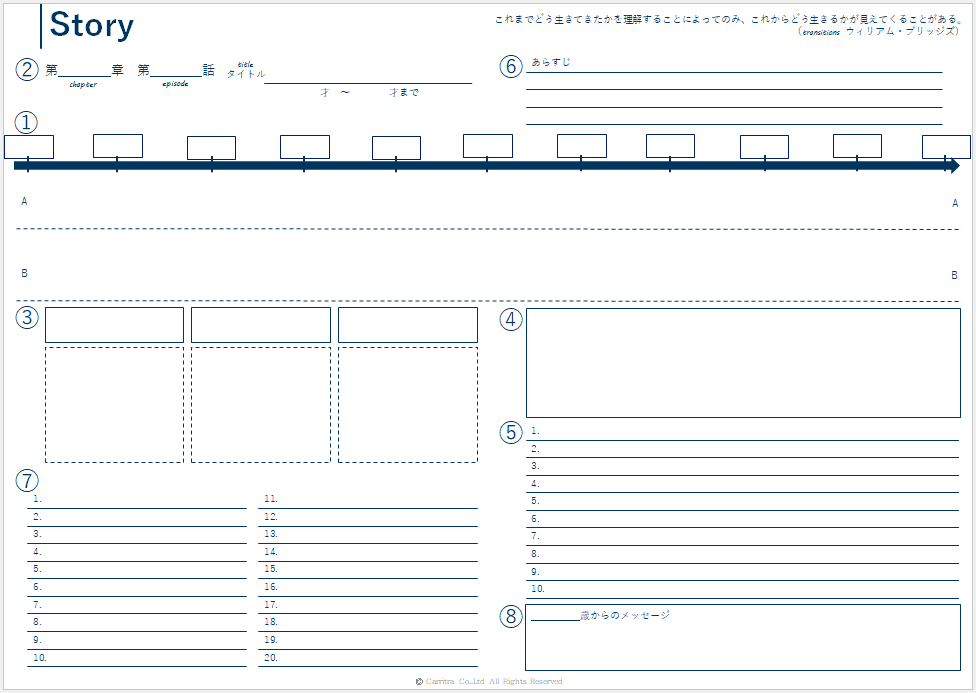 第２章
第１章
第３章
３章にわけましょう！
ワークシート記入②－章
３章の中から、今日作成する章を決めましょう！【注意】今日までの人生が入る章にしてください。
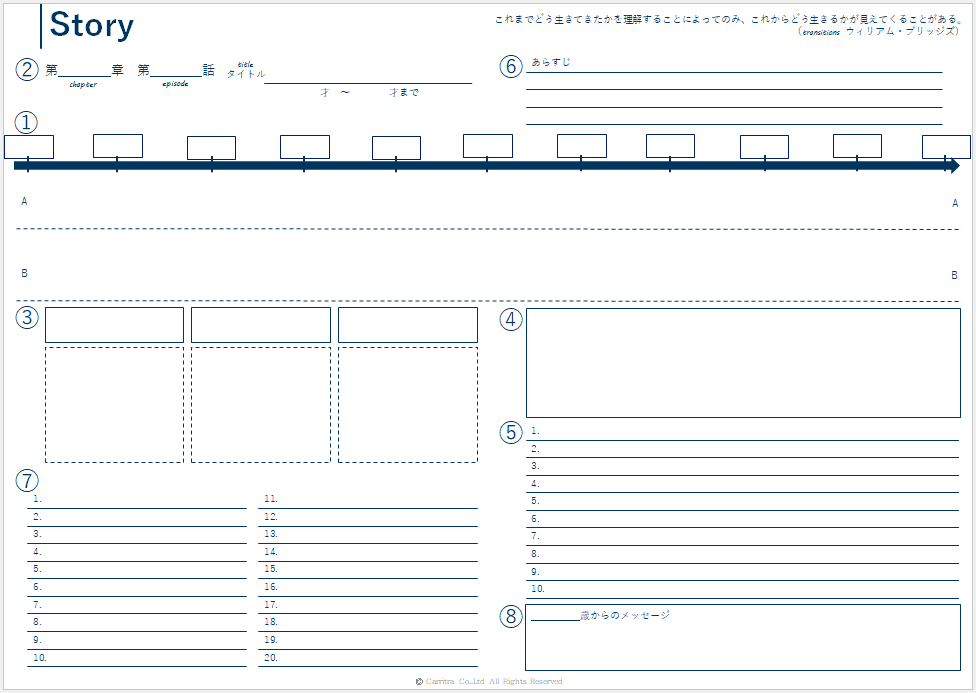 ネイビーカードを捨てましょう
まず、〇章のネイビーカードだけ残し、
　　　残りは捨てましょう！
捨てる
捨てる
過去
未来
ワークシート記入②－話
・１章をさらに３話にわけましょう！
（各章の中に３話のストーリーが入っています。）
・その３話の中から、　　　　今日作る話を決めましょう！
【注意】今日までの人生が入る話にしてください。
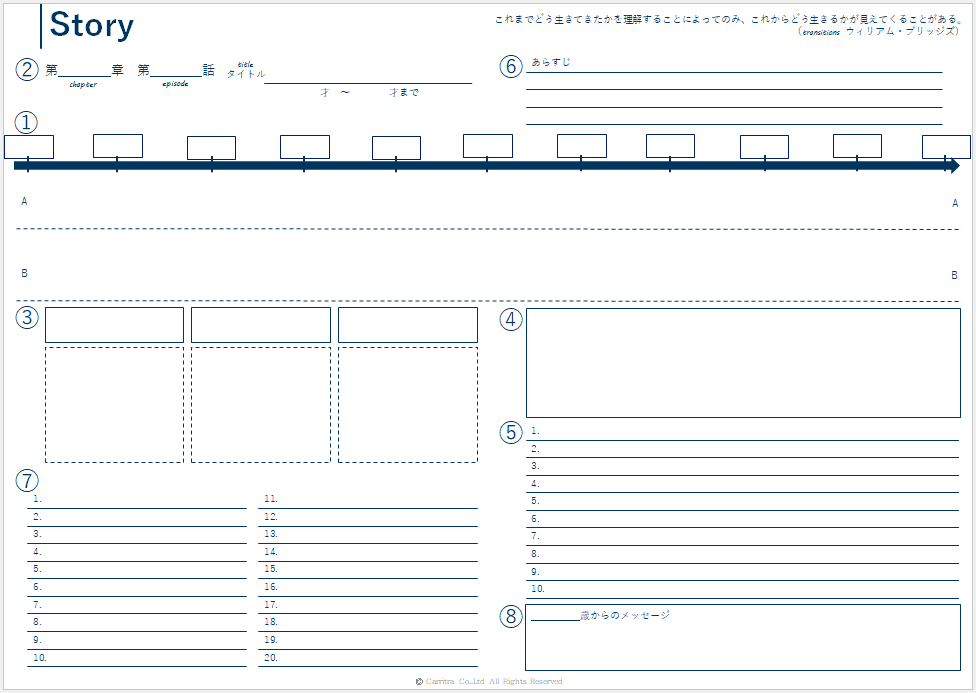 ネイビーカードを捨てましょう
次に、〇話のネイビーカードだけ残し、
　　　残りは捨てましょう！
捨てる
捨てる
過去
未来
ワークシート記入②－年齢
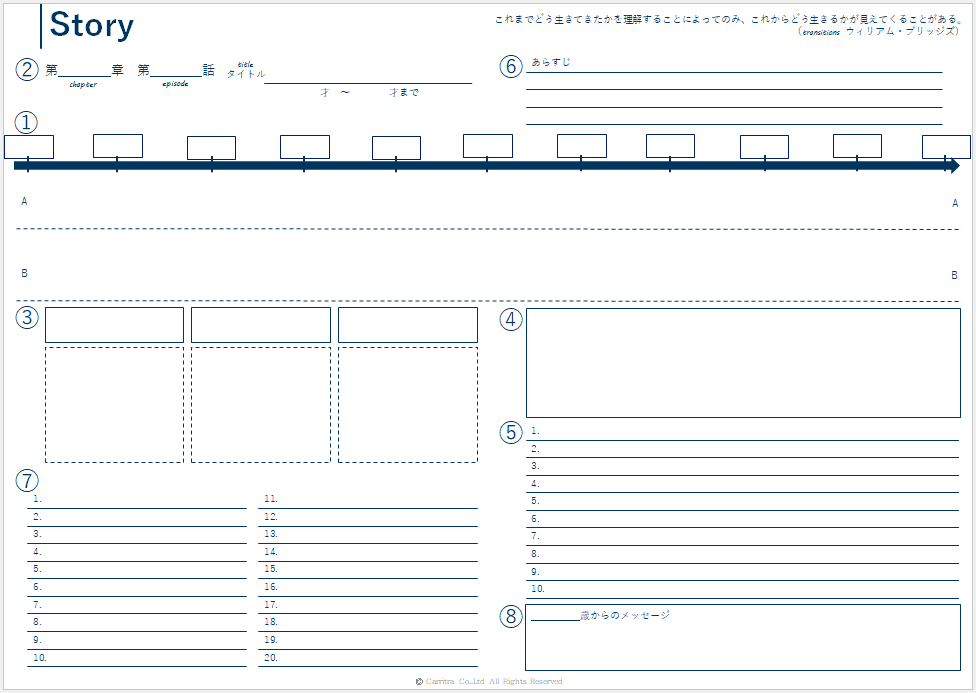 （タイトルは未記入のままでOK）
その話は、何歳～何歳の話ですか？
ネイビーカードを選びましょう
あなたの〇章〇話の
ネイビーカードからあなたを
「成長させてくれた出来事」を
3枚選びましょう
ワークシート記入③
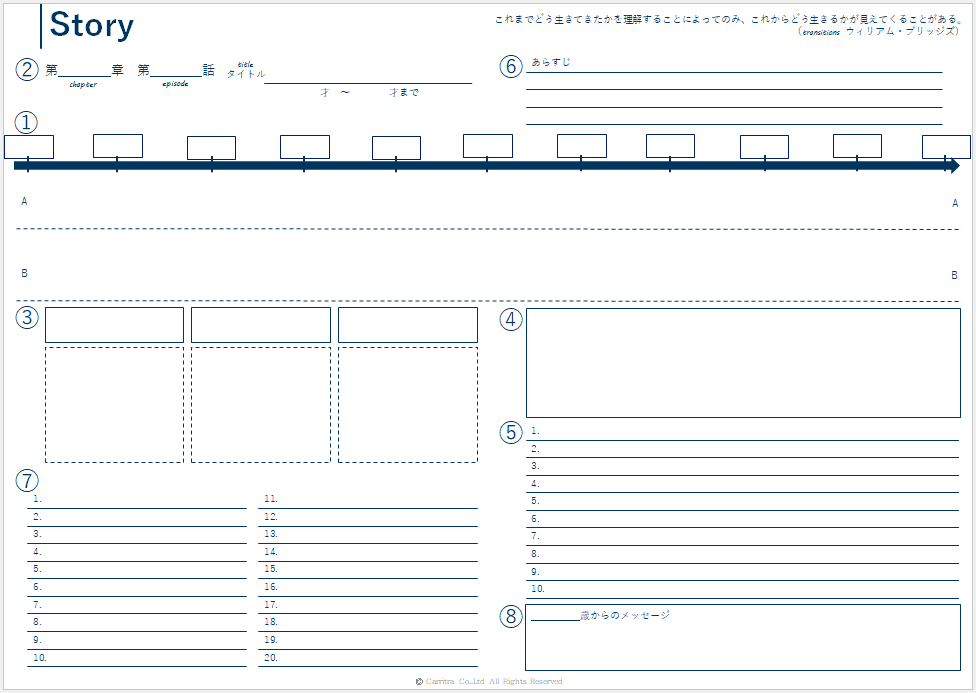 選んだ〇章〇話の下に記入しましょう！
選んだ３枚を記入しましょう！
（2か所に記入しましょう）
参考
トランジション（転機）
ウィリアム・ブリッジズ

誰の人生にも、トランジションの時がある。

　　まず、なにかの「終わり」があり、
　　次に「はじまり」がある。
　　そしてその間に、重要な空白ないし
　　休養期間がある。
ネイビーカードを紹介
そのカードは
①どんなことでしたか？

そのカードのとき
②手放した・終わりにした　ものは？

そのカードのあと
③手に入れた・はじまった　ものは？
ワークシート記入③
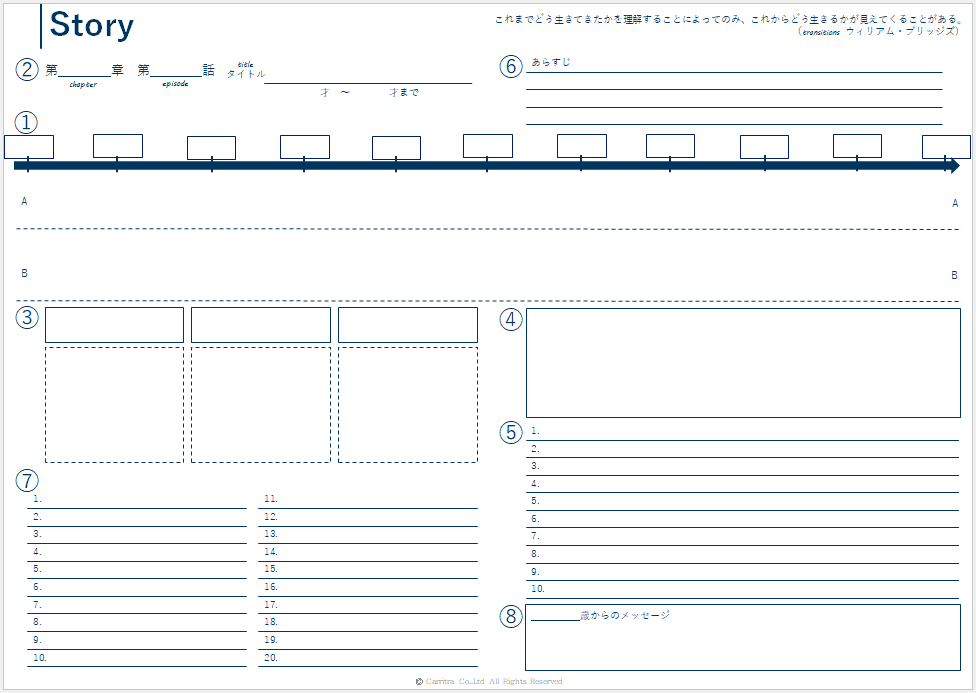 ワークシートに記入しましょう！
ピンクカードを選びましょう
ピンクカードの中から、
あなたの第〇話に関係したと思うカードを選びましょう（複数枚可）
ピンクカードを紹介
どんな人ですか？
どのようなことがあったのですか？
ワークシート記入④
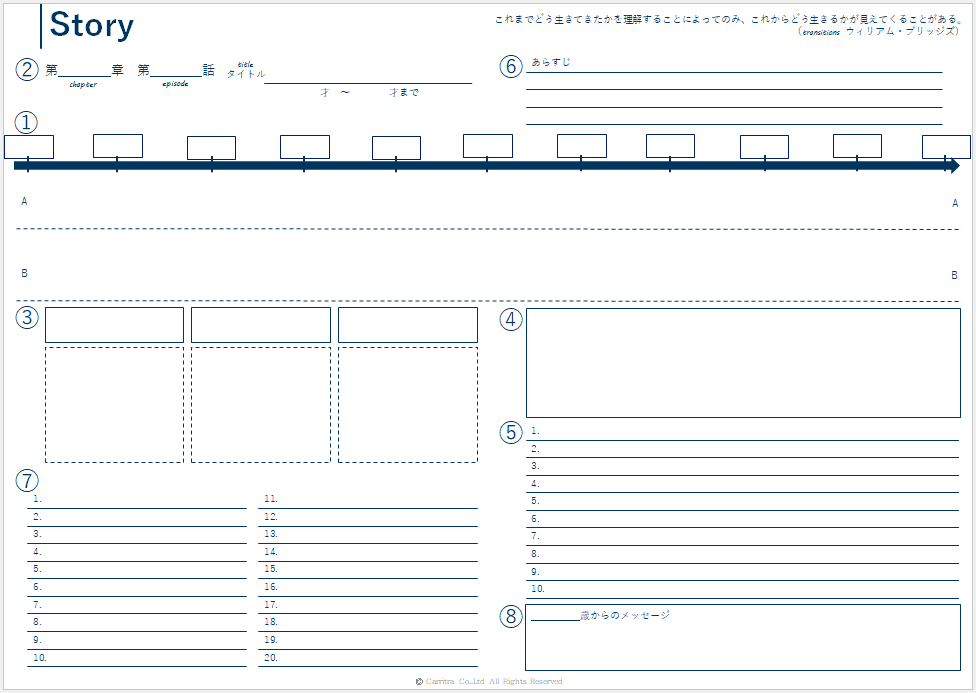 ワークシートに記入しましょう！
短い文章をつくります
ワインカードを使って、
短い文章をつくりましょう
（５個～１０個）
ワークシート記入⑤
短い文章を記入しましょう！
（5～10個）
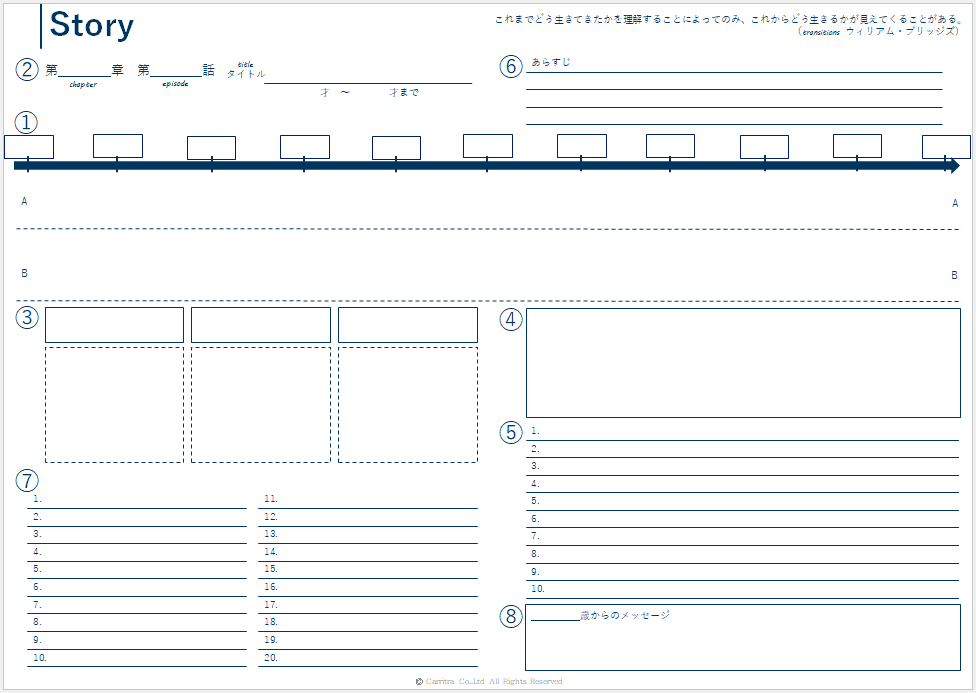 ワインカードを紹介
ワインカードを見せながら
短い文章を紹介しましょう
（５個～１０個）
ワークシート記入⑥
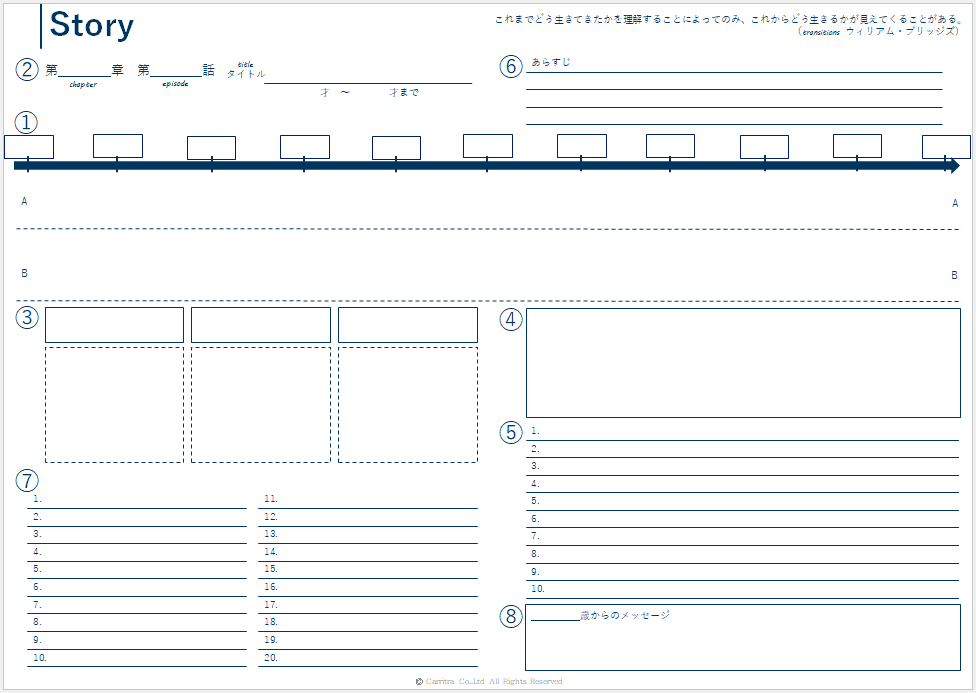 あなたのストーリー第〇話の
あらすじを、記入しましょう！
ワークシート記入②－タイトル
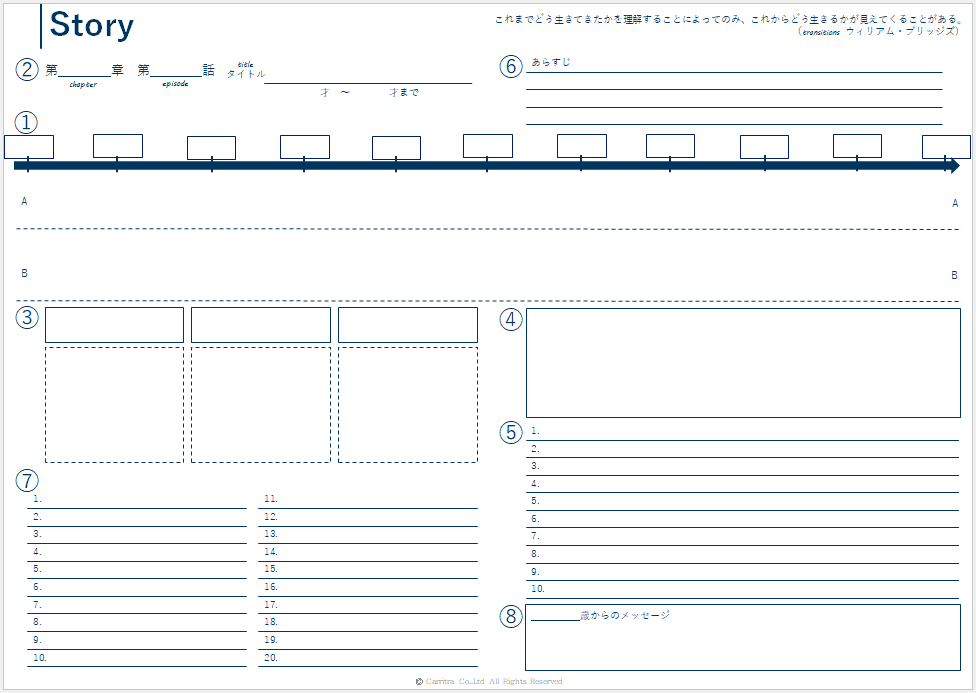 あなたのストーリー第〇話の
タイトルを、記入しましょう！
○章○話のまとめ
あなたのストーリー
第○章○話の
あらすじを紹介して、
最後にタイトルを発表しましょう！
人生ストーリーのまとめ
≪人生を振り返ってみましょう！≫
さて・・・あなたは、さまざまなストーリーを積み重ねて100歳になりました。
そんな人生を振り返ってみると…
涙あり、挫折あり、くじけそうになるときもありましたが、仲間がいて、笑いがあり、そして感動ありの素晴らしい人生でした。
今思えば、どの思い出も、あなたの大切な宝物です。
さぁ、このストーリーは、ハッピーエンドです。
ワークシート記入
あなたは、
100歳になるまでに
どんなことをしましたか？
ワークシート記入⑦
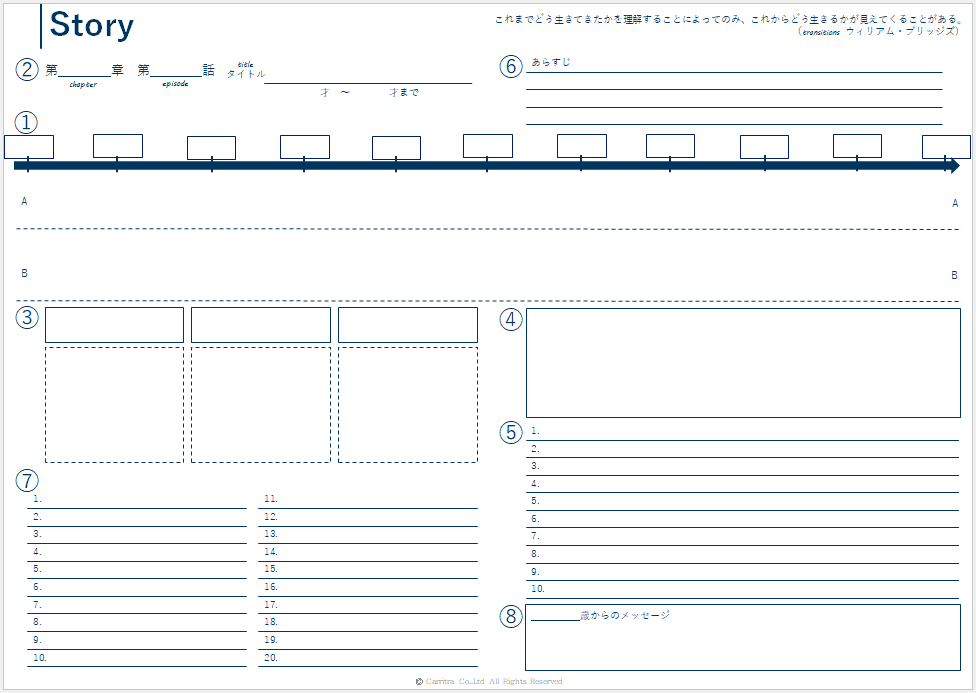 ２０のやったことリストを記入しましょう！
（生まれてから100歳の間に、どんなことをしましたか？）
あなたの人生は？
100歳のあなたにお聞きします

どんな人生でしたか？
ワークシート記入⑧
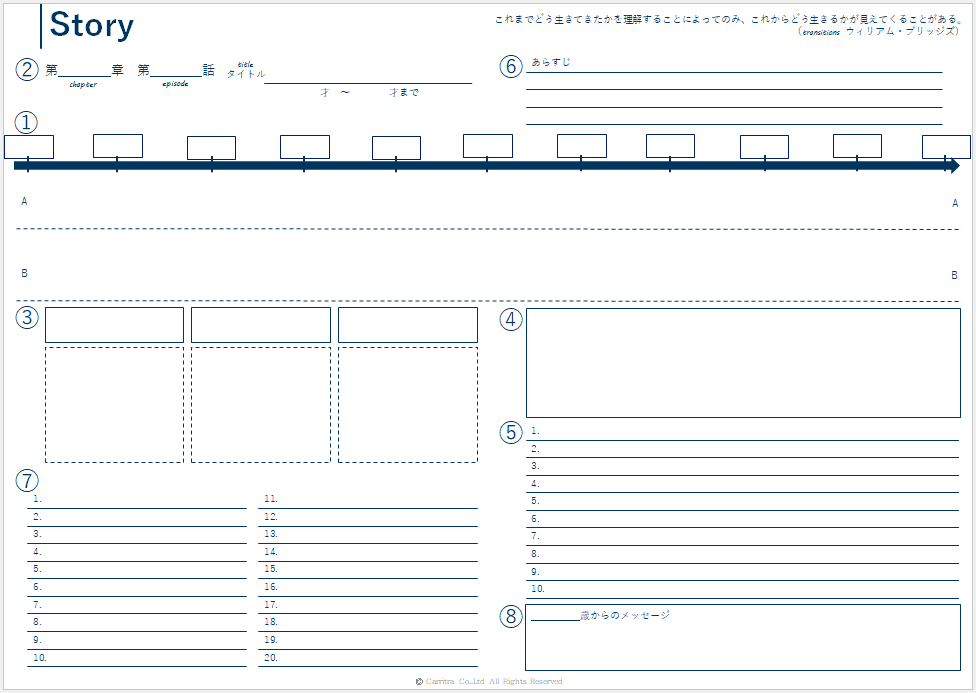 100歳からのメッセージを
記入しましょう。
今日の振り返り
このストーリーをつくってみて
いかがでしたか？
キャリアトランプ®ご参加頂き、ありがとうございました。